Самовольный уход воспитанника из ДОУ
Подготовила А.Л.Колупаева
«Необходимо предъявлять к ребёнку твёрдые, непререкаемые требования общества, вооружать нормами поведения, чтобы он знал, что можно и чего нельзя, что похвально и что наказуемо»                        А. С. Макаренко.
11.09.2018
2
Самовольный уход – отсутствие ребёнка на территории учреждения без установленной причины.Профилактика самовольных уходов - совокупность предупредительных мероприятий, направленных на охрану и укрепление здоровья, предупреждение и возникновение асоциальных проявлений, устранение факторов риска.
11.09.2018
3
Классификация самовольных уходов
Мотивированные               

Немотивированные
11.09.2018
4
Мотивированные уходы
Эмансипационные - наиболее частые самовольные уходы (45%).
Они совершаются, чтобы избавиться от опеки и контроля педагогов, от наскучивших обязанностей и понуждений, ребёнок ожидает «свободной», «весёлой» и «лёгкой жизни».
Поводом для первого ухода нередко является ссора.
Начало этих уходов приходится на возраст 12-15 лет.
11.09.2018
5
Демонстративные – эти самовольные уходы являются следствием реакции оппозиции и наблюдаются в 20% случаев.

   Особенность данных уходов в том, что убегают недалеко и в те места, где их увидят, найдут и возвратят. 
   В побеге ведут себя так, чтобы привлечь внимание окружающих.
   Возраст демонстративных уходов 12-17 лет.
11.09.2018
6
Импульсивные - этот вид составляет 26% уходов.

   Чаще всего первые самовольные уходы были следствием жестокого обращения, суровых наказаний, со стороны взрослых или сверстников.

   Возраст импульсивных побегов от 7 до 15 лет.
11.09.2018
7
Немотивированные уходы.
Дромоманические - дромомания-бродяжничество, одержимость убегать из дома, желание путешествовать.
Редкий тип-9% случаев.
Этим побегам предшествует внезапно и беспричинно изменяющееся настроение и возникает тяга к смене обстановки.
В побег пускаются в одиночку и только потом находят попутчика.
Внезапно возвращаются и стыдятся своего поступка.
11.09.2018
8
Синдром ухода и бродяжничества («дромомания» от греч. drоmos - бег, путь и мания) - ) – патологическая страсть к путешествиям

Встречается у детей 7-17 лет.
Выражается в повторяющихся уходах.
Наиболее часто встречается у мальчиков.
Следствие – сотрясение мозга
Причины самовольных уходов.
Воспитанники уходят из учреждений, когда…
Им скучно и нечем занять себя (не были сформированы творческие потребности);
Их сводит монотонность, однообразие (пассивность, безынициативность);
Хотят впечатлений (нет понятий о последствиях и опасностях);
Испытывают потребность самоутверждения, принятия и признания (неразборчивость в способах, безответственность).
11.09.2018
10
Условия для  воспитания и развития личности ребёнка.
Режим дня
Порядок в вещах
Поощрение
11.09.2018
11
Общие рекомендации для родителей 
по предупреждению уходов ребенка
Говорите с ребенком!
	Начните с малого – спросите у ребёнка, как прошёл день, что было хорошего, какие проблемы; расскажите про свой день, свои успехи и трудности.

	Попробуйте найти время, чтобы всей семьей сходить в кафе, кинотеатр или парк.

	Запишитесь вместе с сыном или дочкой в спортивный зал или бассейн.

	Не применяйте меры физического воздействия! 

	Не забывайте, что в преодолении кризисных ситуаций Вам всегда помогут специалисты, обратитесь за помощью к психологу или психиатру.
Последствия побегов
Уходы ребёнка из дома влекут за собой серьёзные последствия: 
проживая без надзора, дети привыкают: лгать, бездельничать, воровать;
ребёнок легко попадает под опасное влияние и нередко втягивается в преступные и аморальные действия: попрошайничество, пьянство, токсикомания, ранние и беспорядочные половые связи; 
в дальнейшем – серьёзные правонарушения, асоциальный образ жизни. 
кроме того, ребёнок сам может стать жертвой насилия. 

Угроза сбежать из дома - это тоже сигнал, который не должен быть проигнорирован! 

Когда дети уходят первый раз - это ещё не болезнь. 
Но потом желание бродяжничать станет уже необратимым – с ним ребёнок не сможет справиться самостоятельно без вашего прямого вмешательства и участия в его жизни.
ПОМНИТЕ! 
Ваш ребёнок не сможет самостоятельно преодолеть трудности без Вашей 
ЛЮБВИ и ПОНИМАНИЯ!
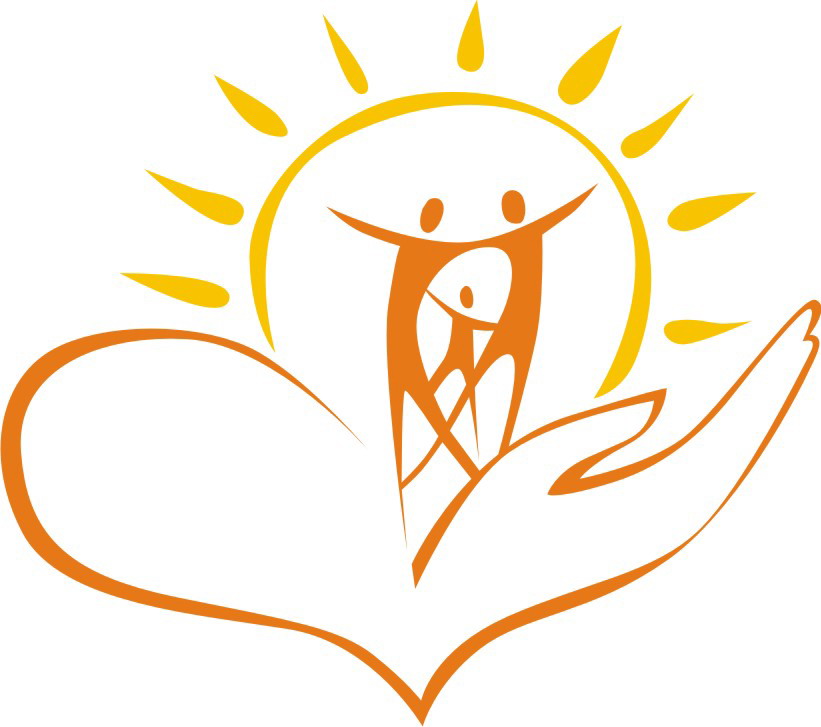 Стремитесь делать тихое добро
Не ради похвалы или награды,
В пример им выдвижения не ради
Дарите людям знанье и тепло
Стремитесь делать все не напоказ, 
Пусть искренни порывы Ваши будут,
Сознанье чье-то пусть они разбудят, 
И чистота исходит пусть от Вас.

Людмила Дашиева